History Essay – Analytical Paragraphs
Essay Title: Discuss the reasons for the emergence of superpower rivalry at the end of the Second World War (1942-1949)
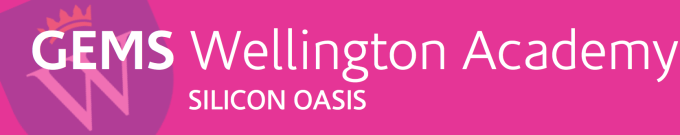 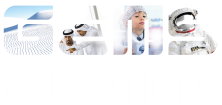 You can repeat stages 2-4 with a maxi mum of 3 different examples.